MedStar 2018 Health Plan Kick Off
2018 MedStar Medicare Choice Overview
NOTE: This document is for training purposes only. Do not distribute.
MedStar 2018 Agenda
2018 MedStar Medicare ChoiceProduct Training
September 2018
For Broker Training Purposes Only - Do Not Distribute
2
What’s Changing for 2018: Service Area Reduction & Benefit Changes
3
2018 MedStar Service Area:Service Area Reduction
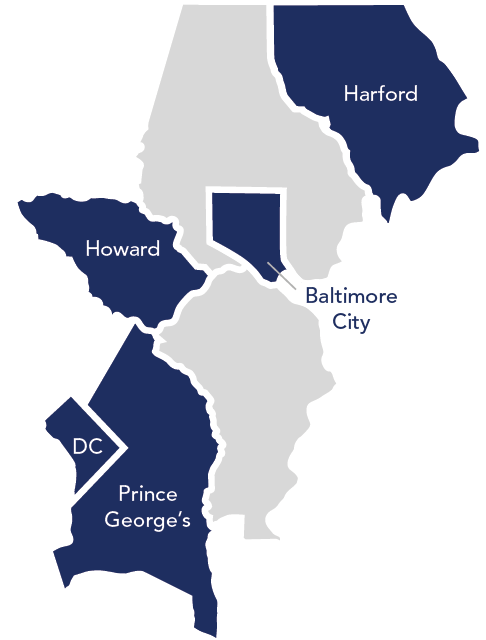 MedStar will only be serving the following counties in MD in CY2018:
Harford
Howard
Prince George’s 
Baltimore City
MedStar will continue servicing District of Columbia in 2018
4
9/9: UPMC Call Center Training
Service Area Reduction High-level Communication Timeline
9/20-9/21: Estimated CMS notification to Compliance Officer
10/1: ANOCs in member homes; affected members removed from distribution
9/22-9/26: Send SAR letter
10/1: SAR letter to new Age-ins
10/13-20: Q4 Newsletter to include SAR, premium changes
9/13: Annual broker seminars
August		            September					     October	                              	November
NOTE: Service area reduction should not be discussed until Evolent advises.  
Once the reduction is ok to discuss additional talking points will be released
10/1: Notify Network and Employed providers on SAR
Service Area Reduction Impact to Members and Providers
Members will no longer have MedStar Medicare Choice as of 1/1/18 if they live in a Service area reduction county
MedStar Medicare Choice will no longer serve Anne Arundel, Baltimore, Charles, Calvert, St. Mary’s

Members will need to pick a new Medicare Advantage plan that is offered in their county or return to Original Medicare

Members will be able to continue to file grievances and appeals through the timely filing period

Providers can continue to file claims and disputes through the timely filing period

Expect to continue to get calls from these termed members and providers servicing these members as run-out from their previous plan year.
Hospital in MedStar’s Network
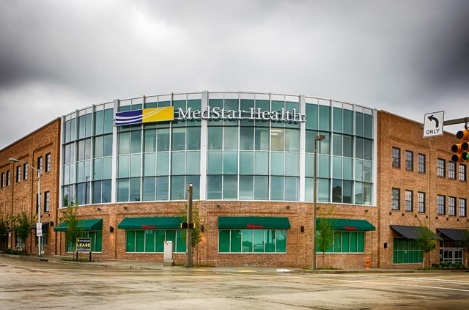 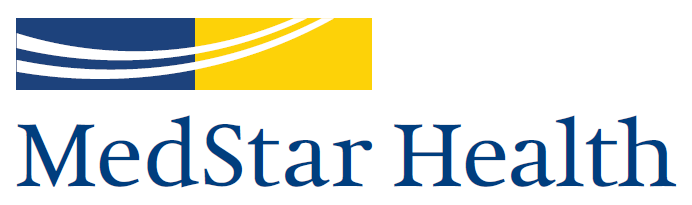 Maryland Hospitals

MedStar Franklin Square Medical Center 
MedStar Good Samaritan Hospital 
MedStar Harbor Hospital 
MedStar Montgomery Medical Center 
MedStar Southern Maryland Hospital Center 
MedStar St. Mary's Hospital 
MedStar Union Memorial Hospital 
Doctors Community Hospital
Holy Cross Hospital
Holy Cross Germantown Hospital
Washington Adventist Hospital
Prince George’s Hospital
Calvert Memorial Hospital
Shady Grove Medical Center
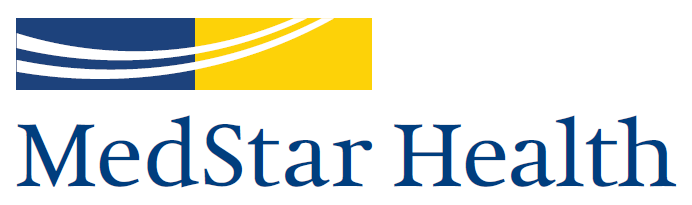 Washington, D.C. Hospitals

MedStar Georgetown University Hospital 
MedStar National Rehabilitation Network 
MedStar Washington Hospital Center
7
[Speaker Notes: 7/6/17 updates provided by K.Fisher
*Picture is MedStar Health at Federal Hill]
In the Community
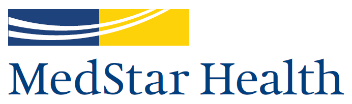 MedStar Family Choice
MedStar Health Research Institute 
MedStar NRH Rehabilitation Network 
MedStar Pharmacy 
MedStar Physician Partner 
MedStar PromptCare 
MedStar Surgery Center 
MedStar Visiting Nurse Association 
Multispecialty Care Centers
RadAmerica
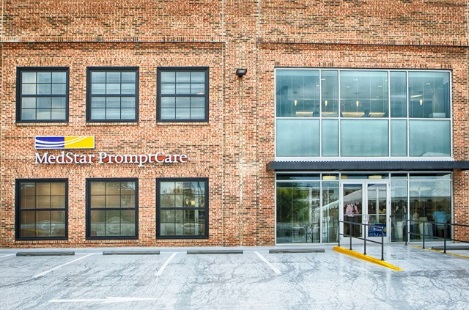 8
Medicare Advantage Products
MedStar Medicare Choice will continue to offer three Medicare Advantage products for 2018 for a total of 6 plans (3 plans for the District of Columbia and 3 plans in Maryland). 
Cost shares may vary for certain benefits between the District of Columbia plans and the Maryland plans. Refer to the benefits grid for details.
9
2018 Monthly Plan Premium Changes
10
Key Benefit Changes for 2018 - Overview
NOTE: The above grid does not reflect all benefit changes for 2018
11
Vendor Changes for 2018
12
For Training Purposes Only - Do Not Distribute
2018 MedStar Medicare Choice (HMO)
For Broker Training Purposes Only - Do Not Distribute
13
2018 MedStar Medicare Choice (HMO) Benefit Grid
NOTE: This grid is for training purposes do NOT distribute to beneficiaries. Grids are not submitted to CMS for approval. A CMS tracking number must be on member materials in order to distribute them. Please do not use Benefit Grid to quote benefits – please refer to the EOC.
14
[Speaker Notes: H9915-001 HMO DC
H9915-008 HMO MD]
2018 MedStar Medicare Choice (HMO) Benefit Grid
NOTE: This grid is for training purposes do NOT distribute to beneficiaries. Grids are not submitted to CMS for approval. A CMS tracking number must be on member materials in order to distribute them. Please do not use Benefit Grid to quote benefits – please refer to the EOC
15
2018 MedStar Medicare Choice (HMO) Benefit Grid
NOTE: This grid is for training purposes do NOT distribute to beneficiaries. Grids are not submitted to CMS for approval. A CMS tracking number must be on member materials in order to distribute them. Please do not use Benefit Grid to quote benefits – please refer to the EOC
16
2018 MedStar Medicare Choice (HMO) Prescription Drug Benefit
The prescription drug benefit will have six drug tiers as follows:

Tier 1: Preferred Generic drugs
Tier 2: Generic drugs
Tier 3: Preferred Brand drugs
Tier 4: Non-Preferred Brand drugs
Tier 5: Specialty drugs
Tier 6: Select Care drugs
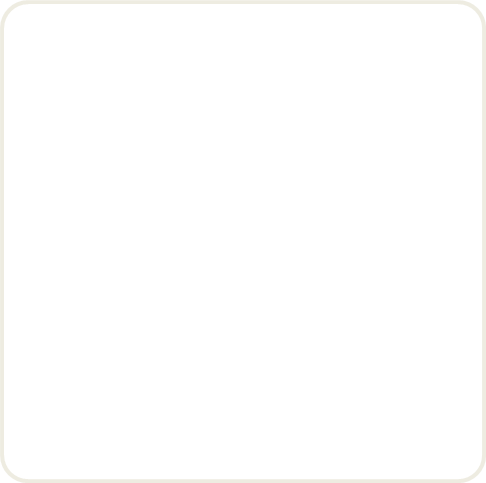 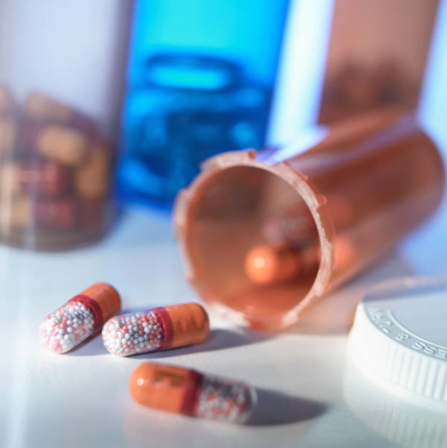 17
2018 MedStar Medicare Choice (HMO) Prescription Drug Benefits
There is a $405 Part D deductible applied to drugs on Tiers 3, 4 and 5 of the formulary.
Initial Coverage Phase:  $3,750
18
NOTE: This grid is for training purposes do NOT distribute to beneficiaries. Grids are not submitted to CMS for approval. A CMS tracking number must be on member materials in order to distribute them. Please do not use Benefit Grid to quote benefits – please refer to the EOC
2018 MedStar Medicare Choice (HMO) Prescription Drug Benefits (cont.)
NOTE: This grid is for training purposes do NOT distribute to beneficiaries. Grids are not submitted to CMS for approval. A CMS tracking number must be on member materials in order to distribute them. Please do not use Benefit Grid to quote benefits – please refer to the EOC
19
2018 MedStar Medicare Choice (HMO) Additional Benefits and ServicesOur MedStar Medicare Choice plan provides the following additional benefits:
20
[Speaker Notes: MedStar is not cutting any of it’s additional benefits.]
2018 MedStar Medicare Choice (HMO)Additional Benefits and Services (continued)
21
NOTE: This grid is for training purposes do NOT distribute to beneficiaries. Grids are not submitted to CMS for approval. A CMS tracking number must be on member materials in order to distribute them. Please do not use Benefit Grid to quote benefits – please refer to the EOC
2018 MedStar Medicare Choice Dual Advantage (HMO DSNP) Dual Eligible Special Needs Plan (D-SNP)
For Broker Training Purposes Only - Do Not Distribute
22
[Speaker Notes: D-SNP (Dual Eligible SNP) Beneficiaries who qualify for both Medicare and Medicaid.]
Medicare Savings Program (MSP) Levels in Varying Geographies
Medstar Medicare Choice Dual Advantage will continue to accept all subsidy levels in Maryland and D.C.
23
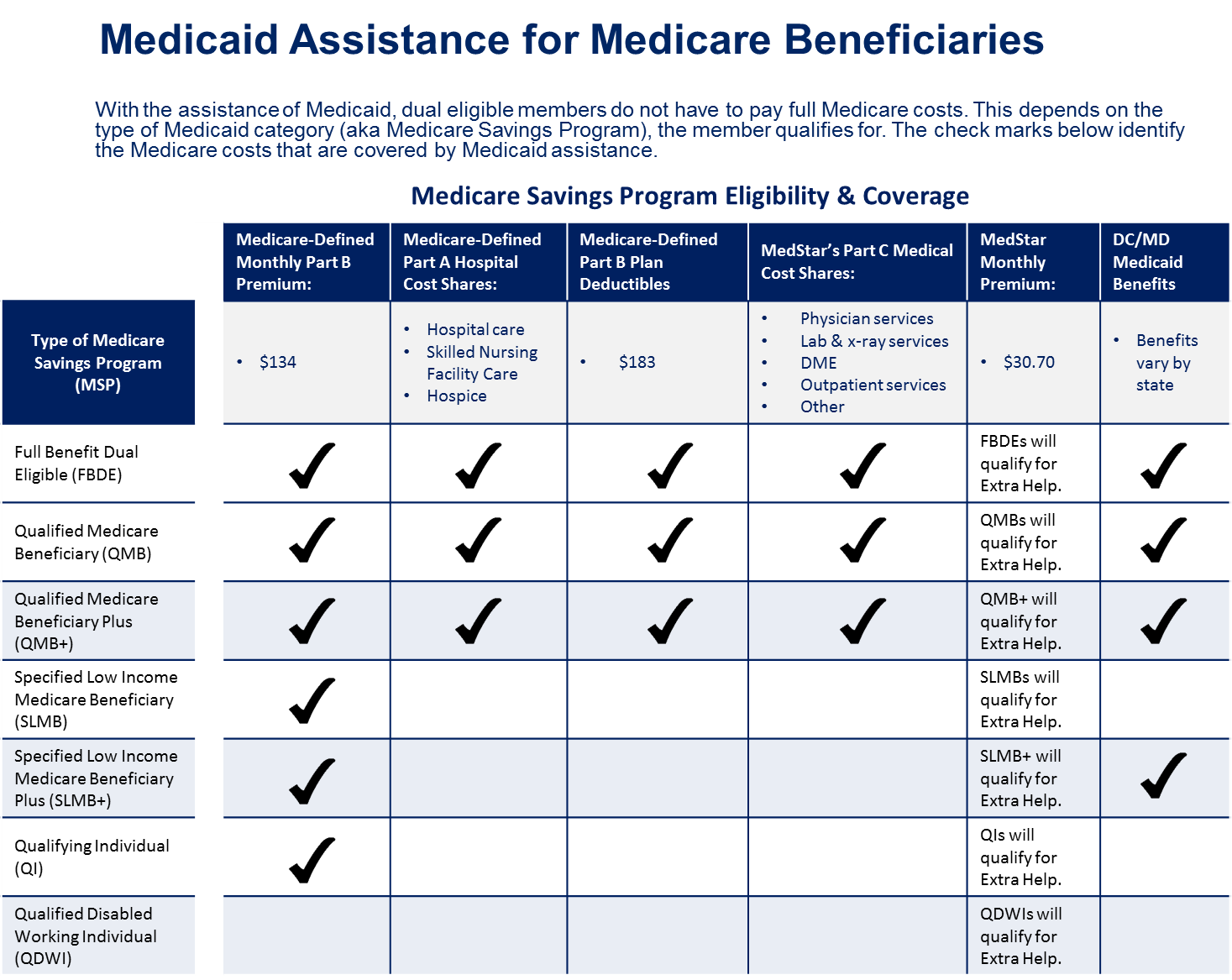 Member Cost-Share
The annual Part B deductible and/or coinsurance may apply to plan services. Providers may be able to submit any unpaid balance remaining after Medicare Choice payments to the appropriate state source for consideration. Providers may not attempt to collect copayments or coinsurance from certain members enrolled in DSNP, including during the period of time in which a member has lost medical assistance coverage but is deemed “continued eligible” for the grace period of up to 120 days, depending on the type of Medicaid eligibility. 
Billing member cost share is not permitted for Medicare Choice Dual Advantage members if they are classified as QMB or QMB+. Cost share may be collected from those members with other Medicaid eligibility classifications. Please refer to the chart on the preceding page for further details on the eligibility levels of the Shared Savings Program. It is the provider’s responsibility to determine the status of their members to determine if they should submit an unpaid balance to Medical Assistance. Please contact provider services at 855-222-1042 if you need assistance in determining the eligibility classification of a member.
Your contract offers that you are to accept the contractual payment in full, plus any applicable member cost- share, and bill the state for any additional cost-sharing components for members enrolled in the DSNP product as indicated. Balance billing members beyond their applicable cost share is prohibited. MedStar monitors provider compliance with balance billing rules from plan grievance and CMS Complaint Tracking Module data. As any abuse is identified, targeted provider outreach will occur.
Note that use of the ABN is restricted to beneficiaries enrolled in Original Medicare and is not appropriate for members enrolled in a Medicare Advantage Program (MA) or for prescription drugs covered under the Medicare Prescription Drug Program (Part D.)
2018 MedStar Medicare Choice Dual Advantage Benefit Grid
NOTE: Depending on Medicaid eligibility, member may not have any cost-sharing responsibility for original Medicare services. If the member looses full status, they may be subject to cost sharing. This grid is for training purposes do NOT distribute to beneficiaries. Grids are not submitted to CMS for approval. A CMS tracking number must be on member materials in order to distribute them. Please do not use Benefit Grid to quote benefits – please refer to the EOC
26
2018 MedStar Medicare Choice Dual Advantage Benefit Grid (cont)
NOTE: Depending on Medicaid eligibility, member may not have any cost-sharing responsibility for original Medicare services. If the member looses full status, they may be subject to cost sharing. This grid is for training purposes do NOT distribute to beneficiaries. Grids are not submitted to CMS for approval. A CMS tracking number must be on member materials in order to distribute them. Please do not use Benefit Grid to quote benefits – please refer to the EOC
27
2018 MedStar Medicare Choice Dual Advantage Benefit Grid (cont.)
NOTE: Depending on Medicaid eligibility, member may not have any cost-sharing responsibility for original Medicare services. If the member looses full status, they may be subject to cost sharing. This grid is for training purposes do NOT distribute to beneficiaries. Grids are not submitted to CMS for approval. A CMS tracking number must be on member materials in order to distribute them.
28
2018 MedStar Medicare Choice Dual AdvantagePrescription Drug Benefits Grid
Prescription Drugs One (up to 30-day) to Three (up to 90-day) Month Supply
All covered formulary drugs

Member cost share depends on income and institutional status (full dual status level). If a member loses full dual status, they will be responsible for higher pharmacy cost shares.

For generic drugs (including brand drugs treated as generic), members will pay either:
$0
$1.25
$3.70
For all other drugs, members will pay either:
$0
$3.35
$8.35
NOTE: Depending on Medicaid eligibility, member may not have any cost-sharing responsibility for original Medicare services. If the member looses full status, they may be subject to cost sharing. This grid is for training purposes do NOT distribute to beneficiaries. Grids are not submitted to CMS for approval. A CMS tracking number must be on member materials in order to distribute them. Please do not use Benefit Grid to quote benefits – please refer to the EOC
29
2018 MedStar Medicare Choice Dual Advantage  Additional Benefits and ServicesOur MedStar Medicare Choice Dual Advantage plan provides the following additional benefits and services:
Routine Vision
Dental Services
OTC
Transportation Services
Nurse Line
30
2018 MedStar Medicare Choice Dual Advantage Additional Benefits and Services (continued)
31
NOTE: This grid is for training purposes do NOT distribute to beneficiaries. Grids are not submitted to CMS for approval. A CMS tracking number must be on member materials in order to distribute them. Please do not use Benefit Grid to quote benefits – please refer to the EOC.
2018 MedStar Medicare Choice Dual Advantage  Additional Benefits and Services (cont.)
32
NOTE: This grid is for training purposes do NOT distribute to beneficiaries. Grids are not submitted to CMS for approval. A CMS tracking number must be on member materials in order to distribute them. Please do not use Benefit Grid to quote benefits – please refer to the EOC.
2018 MedStar Medicare Choice Dual Advantage  Additional Benefits and Services (cont.)
NOTE: This grid is for training purposes do NOT distribute to beneficiaries. Grids are not submitted to CMS for approval. A CMS tracking number must be on member materials in order to distribute them. Please do not use Benefit Grid to quote benefits – please refer to the EOC.
33
2018 MedStar Medicare Choice Care Advantage (HMO CSNP)Chronic Condition Special Needs Plan (C-SNP)
For Broker Training Purposes Only - Do Not Distribute
34
[Speaker Notes: C-SNP (Chronic SNP) Available to people with Medicare Parts A and B, who are diagnosed with at least one of the 15 chronic conditions listed by CMS.]
Qualifying Chronic Illness
Chronic Heart Failure 
	and/or
Diabetes

MedStar Medicare Choice utilizes a Pre-Qualification Tool in order to verify the applicant has one or both chronic illness. 

The agent fills out the form with applicant, submits it with the application and MedStar Enrollment verifies chronic condition with treating physician
35
2018 MedStar Medicare Choice Care Advantage Benefit Grid
NOTE: This grid is for training purposes do NOT distribute to beneficiaries. Grids are not submitted to CMS for approval. A CMS tracking number must be on member materials in order to distribute them. Please do not use Benefit Grid to quote benefits – please refer to the EOC.
36
2018 MedStar Medicare Choice Care Advantage Benefit Grid (cont.)
37
NOTE: This grid is for training purposes do NOT distribute to beneficiaries. Grids are not submitted to CMS for approval. A CMS tracking number must be on member materials in order to distribute them. Please do not use Benefit Grid to quote benefits – please refer to the EOC
[Speaker Notes: 7/20/17 per D.Estes, limiting members to 1 meter per year]
2018 MedStar Medicare Choice Care Advantage Benefit Grid (cont.)
NOTE: This grid is for training purposes do NOT distribute to beneficiaries. Grids are not submitted to CMS for approval. A CMS tracking number must be on member materials in order to distribute them. Please do not use Benefit Grid to quote benefits – please refer to the EOC
38
2018 MedStar Medicare Choice Care Advantage Additional Benefits and ServicesOur MedStar Medicare Choice Care Advantage plan provides the following additional benefits and services:
Fitness 
Benefit
39
2018 MedStar Medicare Choice Care Advantage Additional Benefits and Services
NOTE: This grid is for training purposes do NOT distribute to beneficiaries. Grids are not submitted to CMS for approval. A CMS tracking number must be on member materials in order to distribute them. Please do not use Benefit Grid to quote benefits – please refer to the EOC.
53
2018 MedStar Medicare Choice Care Advantage Additional Benefits and Services (cont.)
NOTE: This grid is for training purposes do NOT distribute to beneficiaries. Grids are not submitted to CMS for approval. A CMS tracking number must be on member materials in order to distribute them. Please do not use Benefit Grid to quote benefits – please refer to the EOC,
54
Additional Plan Information
42
MedStar Medicare Choice – Plans at a Glance
*See detailed benefit grid for details including limits and maximums
**Amount will vary based on member’s level of Extra Help he/she receives.
43
MedStar Medicare Choice Website
www.MedStarMedicareChoice.com
Enroll online!!
Provider Directory 
Provider Nomination Form
Medical Benefit Summary 
Member Portal
Member Documents
And more…
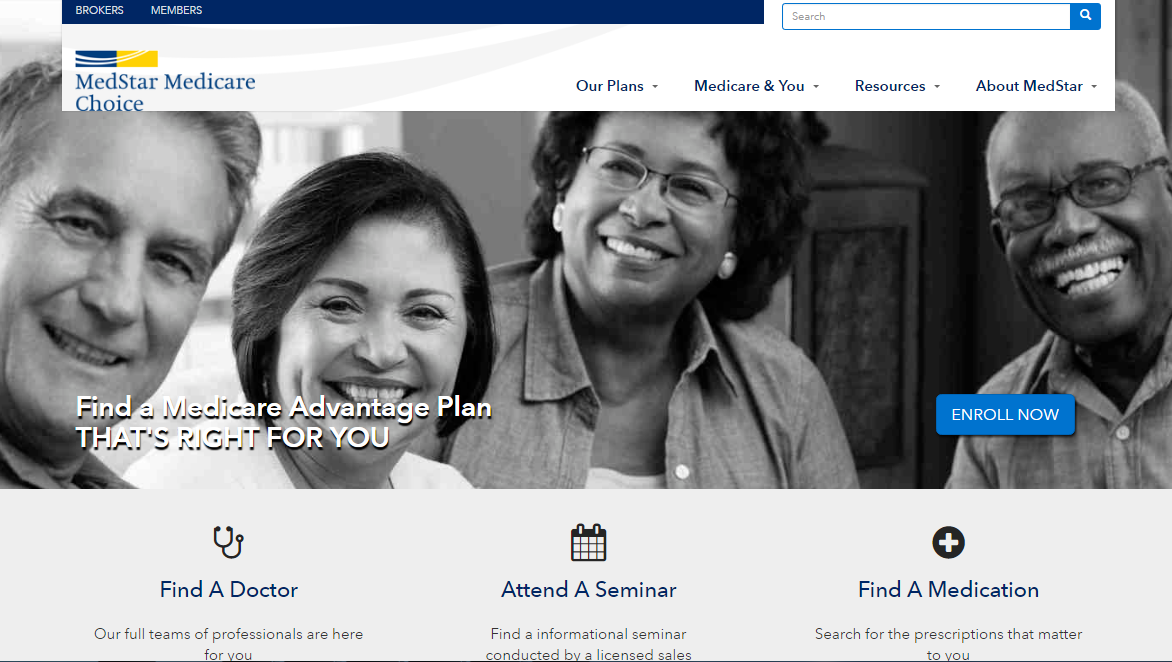 44
Stars Program
CMS Star Overview
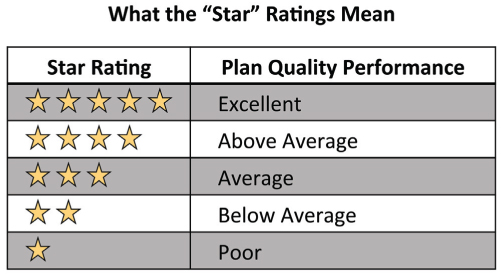 Established by CMS to make qualitydata more transparent and to educate consumers in their choice of Medicare Advantage (MA) plans

MA Star ratings (1-5) are published annually and made available to the public, including Medicare beneficiaries prior to open enrollment
Each individual quality measure will receive a star rating based on their performance compared to all other plans across the country
Each individual quality measure weighted differently - 1, 1.5, 3 and 5
The targets change every year based on the overall performance of health plans across the country
Stars for the individual measures are then averaged to obtain an overall summary score for the plan
Star Ratings Impact
What does it mean to be a 4 star plan?
Only plans earning a rating of 4 stars or above are eligible for 5% quality bonus payment

What does it mean to be a 5 Star plan?
Members can switch into 5 star plans any time during the year

How does this bonus payment impact physicians?
The bonus payment must be reinvested back into the health system in the form of more resources
More RN Care Advisors helping to support your complex patients
Technology to support your patients in closing their gaps in care
Robust physician reporting on care gap closure
EMR integration
What is a Gap in Care?
Care gaps are measured by:
Payers (e.g., CMS, Anthem)
Health systems
Medical groups
Gaps in care refer to specific elements in care, based on a patient’s condition that are needed, but have not been addressed.
Care gaps include:
Condition-specific care
Preventive care
Patient-centered outcomes
Examples:
Patient with diabetes need a HbA1c at least annually
Female patients between 50-74 need a mammogram at least every 2 years

Care gaps are increasingly focused on targeted outcomes of care, rather than simply process measures developed from best practices
MA Stars Categories
Overall MA Star Rating (1-5)
Number of Measures
Part D
Varies – Up to 14 or more
Part C
Varies – Up to 30 or more
Patient Safety & Accuracy of Drug Pricing
Drug Plan Customer Service
Member Experience with Drug Plan
Managing Chronic Conditions
Staying Healthy Screenings, Tests and Vaccines
Member Experience with Health Plan
Domains Assessed
Pharmacy Operations
Member Complaints, Problems Getting Services & Improvements in the Drug Plan’s Performance
Member Complaints, Problems Getting Services & Improvements in the Health Plan’s Performance
Health Plan Customer Service
Health Plan Operations
Aspect of  Measurement
Impact of Provider-Driven Measures
A recent study by Oliver Wyman indicates a strong correlation between Provider-driven measures and overall Part C Star Ratings.
County Average Part C Star Ratings – 
All Measures vs. Provider-Driven Measures Only (2015)
Even though provider-driven measures only make up about 74 percent of the total Part C scoring weight, they essentially determine the score by themselves. 
Ultimately, a health plan’s Star rating is defined primarily by the behavior of its providers. 
Interestingly, clinical quality may even affect scores on the member experience measures—the metrics traditionally viewed as payer-driven.
Metrics used to calculate the overall, provider-driven, and payer-driven average Star ratings
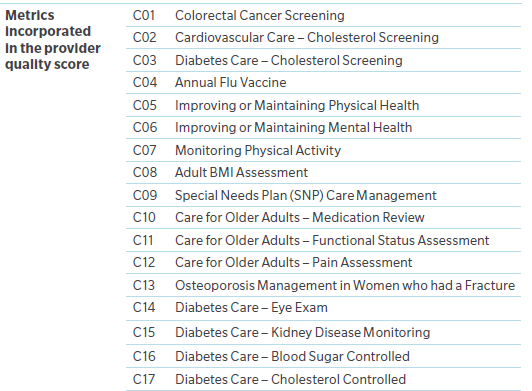 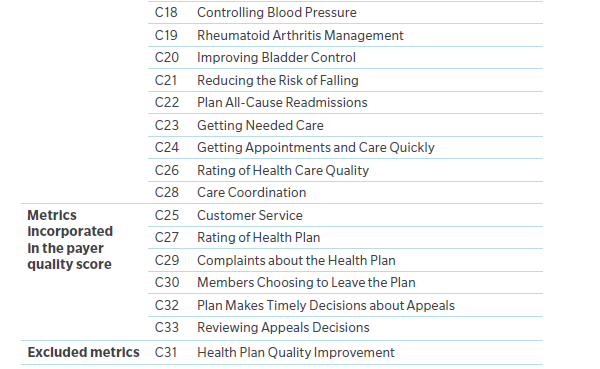 Source: WINNING ON STARS (T.Abott, M.Durr and M.Graf, Oliver Wyman Health & Life Sciences Group),  October 2015
Site Visits to Physician Offices
Our Population Health Managers (PHM):
Regina Barnes – Southern Maryland, Shah
	rbarnes@evolenthealth.com
	(571) 217-0115

Michelle Winterstein – D.C., InterMed
mwinterstein@evolenthealth.com; 
571-225-5818

Stephanie Wood - Baltimore
swood@evolenthealth.com
571-214-1733
[Speaker Notes: Quality, Gaps in Care, RAF, Care Programs]
CAHPS Background
The Consumer Assessment of Healthcare Providers and Systems (CAHPS) Survey is a patient survey rating health care experiences. 

It has been conducted annually since 1995 and focuses on healthcare quality and enrollee experiences. These include: 
Coordination of health care services (includes specialist referrals and follow up)
Access to providers (getting needed care in a timely manner)
Customer service 
Overall quality of the health plan (including the Part D prescription drug benefit)
Overall health care quality

CAHPS survey is funded and overseen by the Agency for Healthcare Research and Quality (AHRQ), a government organization.
2017 CAHPS Strategy
It’s important to focus on member experience during every visit

Ensure members receive follow up on all screenings and tests

Encourage all members to have a PCP visit each year

The CAHPS survey typically goes out in the March timeframe

Members generally remember their experiences in the last 90 days


Link to the CAHPS survey: 
http://www.ma-pdpcahps.org/en/survey-instruments/
Help to Improve our CAHPS Score!
Remind physicians that flu immunization is a member self reported measure included in the CAHPS survey

The following are best practices to increase flu vaccine rates:

Consider standing orders for MA staff to screen members for flu vaccine during rooming process (consider linking with pneumonia vaccine)
Document administration of the flu vaccine in your EMR
Creation of flu clinic hours for walk in patients and consider expanded hours
Identify priority high risk patients and reach out to coordinate vaccinations with upcoming visits
Keys to Stars Success
Ensure members have a positive experience during every touchpoint
Example: staff asking “is there anything else I can do for you?”

Remind physicians to close care gaps during every patient encounter

Remember one member and one measure can be the difference in MedStar Medicare Choice achieving a 4 star rating

Encourage physicians to leverage the RAF visit for assessment and comprehensive care that closes gaps in care
RAF(Risk Adjustment and Patient Assessment Forms)
What is Risk Adjustment Factor (RAF)?
Based on the CMS-HCC (Hierarchical Condition Categories) Model and focuses on identification and treatment of chronic conditions management.
A tool used by CMS to Risk Adjust  Medicare patients
A patient’s relative clinical complexity – indexed to 1.0  baseline average so that a Risk score of 1.3 indicates a patient who is 30% riskier than the average population.
Assess and predict the burden of illness for individuals and populations.
Why is RAF Important?
Capturing appropriate diagnosis codes through the RAF program drives improved patient care and clinical quality.
Enhances physicians’ understanding of their patient population’s chronic conditions
Allows for an accurate account of the population’s clinical profile, including conditions treated by specialists, complications and comorbidities
Helps identify previously undocumented medical conditions
Improves accuracy of patient stratification for clinical programs, referral to care advisor
Helps providers develop comprehensive and coordinated care plans to manage the whole patient
Encourages outreach to patients who have not had regular visits to their primary care physician
Patients with chronic conditions often cost more to treat and therefore need to be coded accurately
The only way to ensure appropriate reimbursement from CMS is through accurate ICD-10 coding and physician documentation
Appropriate payment for accurate treatment
Tools
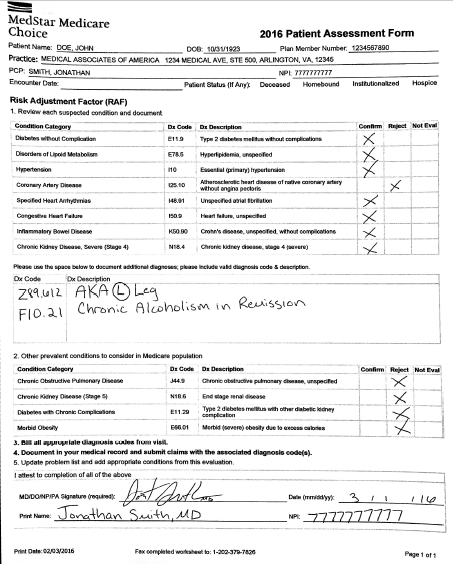 Patient Assessment Forms (PAFs) reflect the patient’s known and potential new conditions.

Patient specific data on PAF worksheet is based on recent claims and historical data.

Forms may contain a Proactive Care section on the second page.
What is Appropriate RAF Coding?
RAF Coding on a PAF (Patient Assessment Form) is a four step process:
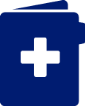 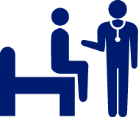 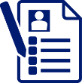 Note: Home visits are available for homebound members. Contact RAFworksheet@evolenthealth.com for more information.
Ask of Providers – RAF
Conduct RAF Assessment once per year during a face-to-face encounter
Document treatment and plan for each condition addressed in the medical record
Bill all conditions addressed in the encounter
Work with the Practice’s Billing Vendor if the practice is limited in submitting less than all of a patient’s conditions
Complete the PAF Worksheet
Sign the Worksheet (mandatory)
Send completed Worksheet to MedStar Medicare Choice via:
Fax 202.379.7826
Scan/Email to RAFworksheet@evolenthealth.com
Coding Variations
99429 is billed as an enhanced annual exam
If a patient comes in with a sickness, 99429 can be billed in conjunction with the office visit, e.g.
99213 for an office visit and 99429 for the RAF visit
Notes
Other codes will require the patient to pay a copay
A modifier 25 is not required
For RAF visits, use 99429 instead of a G code
Support for RAF
RAF Questions: 855.222.1041
General billing questions: Provider Services: 855.222.1042
Payment for Providers
Providers receive payment/are reimbursed by
Conducting an appointment;
Submitting the completed PAF worksheet; and
Billing the office visit with CPT Code 99429

Reimbursement for the visit and submission of the accurately completed PAF worksheet is $200.00
Copayment, coinsurance and deductible amounts, if any, are waived for these visits

0.5 CME Credits are available for viewing the RAF education video
MedStarProviderNetwork.org
RAF and Proactive Care Together:
The Right Care for An Entire Population
Leverage the RAF visit to provide opportunity for assessment and comprehensive care that closes gaps before they occur

Address a member’s gaps in care during the visit

RAF efforts improve the accuracy of patient inclusion in Star measure calculations
SNP MOC (Model of Care)
Profile of a SNP Enrollee
When compared with the general Medicare population, SNP enrollees are:
A larger share of the population in fair/poor health
Greater incidence of cognitive/mental impairments (58% v. 25%)
Greater incidence of functional impairments (44% vs. 26%)
Greater incidence of facility living (13% vs. 1%)
Higher hospitalization rates (26% vs. 18%)
1.8 times higher spending on average (~$14,000+)
More chronic conditions
More transitions of care
Higher proportion of low income, under 65 disabled, and minority beneficiaries
Medicare ChoiceSNP MOC (Model of Care)
The Model of Care aims to improve the patient’s access, coordination of care, and transitions of care.

Model of Care is best practice as it offers the following benefits:
High level of attention to the patient’s specific health and individual needs	
Health Assessments to identify risks and concerns
Individualized attention and coordination of care from assigned Case Advisors
Individualized Care Plan (ICP)
Transition of care across healthcare settings and providers
Network Providers experienced with SNP Members
Medicare ChoiceSNP MOC Provider Training
CMS requires provider training on essential information about special needs plans and special needs members.

We offer Flexible Online Training:
Start by clicking the link: http://medstarprovidernetwork.org/mc_earn_175_mce.html
Providers will receive an email notification with Login Instructions
Complete the training and print the CME Certification
Sign the Attestation and
Fax to 703.890.1636; or
Email to pophealthtraining@evolenthealth.com
Providers will be eligible to receive 1.75 CME credits upon training completion.
Medicare ChoiceSNP MOC - Value to Physician Practices
Improved care plan management
Care team helps patients follow doctor’s orders and schedules follow-up appointments
Pharmacists perform medication reconciliation

Earlier identification of potential health concerns
Medicare Choice covers a full in-depth physical exam, including elements not covered under Original Medicare
MedStar’s systems will identify patients to predict who may be at risk for catastrophic medical events
Reduced no-show appointments
Transportation benefits increase the likelihood of the patient showing up for their appointment
Increased administrative efficiency 
No deductibles on office visits
Care Managers use MedStar’s EMR to coordinate with physicians
Care Advisors will help manage most demanding patients, which may reduce calls to physician offices
Provider Resources
Provider Website
Provider Website Resources
Certificate of Coverage
Provider Manual
Medical Policies & Payment Policies
Utilization Management information including Prior Authorization requirements 
Pharmacy information including protocols and the formulary (and a list of drugs covered under the medical benefit)
Behavioral Health Resources
Provider Directory
Provider Newsletters 
Notice of Privacy Practices 
Quick Reference Guide (including contact information)
Medical Management services and forms
Provider OnLine for access to claim information
Training Opportunities
Provider OnLine Portal
Specifically designed for practitioners and providers affiliated with MedStar Medicare Choice. 
The Portal allows quick and efficient access to claim, benefit, and eligibility information for our members. 
In addition, providers can chat online with Provider Services by clicking the link at the bottom of the home page.
Provider OnLine Portal
1.	Direct Provider Services Communicating
Save time by messaging or chatting online with Provider Services through the Provider OnLine Portal.
Communications are sent directly to the appropriate service area by selecting applicable topic.
Providers have the options to select topics such as, but not limited to, Eligibility, Authorization Inquiry, Claim Inquiry, or Batch Inquiry. 

Register for the Provider OnLine Portal today!  Sign up through https://secure.togetherforyourhealth.com/WebRequests/Requests/SecurityRequest.aspx?CLIENT=000101&ID=000001&DIV=0001

For further information on the Provider OnLine Portal, please contact Provider Services as 855.242.1042.
Provider OnLine Portal-Continued
Providers are able to:
2.	Check Eligibility & Benefits
Member eligibility verification in ONE easy step. 
Simply enter the Member ID, Last name, and First name, then click search. 
Eligibility results for applicable dependents and subscribers display within seconds. The result details show the member's specific benefits and effective date of benefits.
3.	Submit Claims
Offers a CST (Claims Submission Tool) that provides a complete Internet Portal solution for services provided by Health plan. 
4.	Check Claim Status
The Claim Inquiry search allows providers to search by member or claim information online to obtain real-time claim status.
Detailed HCFA and UB claim detail is supplied, including adjustment reasons by clicking on the applicable claim from the search results.
Providers who have questions on claims can compose an email to Provider Services on the claim detail screen directly.
Claims Submission
1.	Direct Submission
Submit claims through Provider OnLine (provider portal) online on www.MedStarProviderNetwork.org
Register online or through Provider Services at 855.222.1042

2.	Clearinghouse EDI Submission (recommended)
Providers with existing relationships with clearinghouses such as Emdeon, Relay Health, Allscripts may continue submitting claims in the format used by their billing software.  
Clearinghouses will reformat to meet HIPAA standards
Electronic Submission: Payer ID 251MS
	
      3.		Paper Claims Submission
              Paper claims can be submitted to: 
Claims Processing Center
P.O. BOX 1200
Pittsburgh, PA 15230-1200

Key Reminders
Claims must be submitted within 180 days of date of service
COB claims – within 180 days of the primary EOP remittance
*Applies to all transmission Options
Electronic Prior Authorization Submission-New!
A new module to submit prior authorizations electronically will be available in 2018. Access to web-based submissions through Identifi Practice will be a phased roll-out with select practices kicking off the process in early October 2017. 
 
You will have the option to access this functionality through Provider OnLine through Single Sign On, or you can choose to access Identifi Practice directly. 

If you are interested in obtaining access to submission requests through Provider OnLine or through Identifi Practice, please notify MFC-ProviderRelations2@medstar.net to request permission and indicate if you are interested in accessing through Provider OnLine or directly into Identifi Practice.

If you are seeking access through Provider OnLine, you must be a registered user before the Electronic Authorization Submission functionality can be offered. If you are not currently registered with Provider OnLine, instructions are located at 
	MedStarProviderNetwork.org. A registered Administrator to Provider OnLine within 	your practice can grant access to additional users.
 
For technical issues related to Electronic Authorization submission, please contact support@evolenthealth.com.
Member ID Card
Refer to the “Plan” section of the card to identify if the member is enrolled in MedStar Medicare Choice HMO, MedStar Medicare Choice Dual Advantage (DSNP), or MedStar Medicare Choice Care Advantage (CSNP.)
Provider Appeals and Grievances
Written appeal to MedStar Health Plan must be submitted by provider within 180 (medical necessity) or 120 (administrative) business days of the denial notification
The QRG is updated frequently and is a good source of information:	
http://medstarprovidernetwork.org/medicare-choice/quick-reference-guide
http://medstarprovidernetwork.org/medstar-select/quick-reference-guide-frequently-updated
Call Medical Management at 855.242.4875 to request an expedited review for an appeal. Clinical documentation is required.

Use these forms to assist with Appeals, Grievances and Provider Issues found on MedStarProviderPortal.org:
Administrative Reconsideration Request
Claim Appeal Request
Formal Appeal Request
Provider Claim Project Assistance Request
In-Network Referrals
.
All providers are expected to utilize participating providers when making referrals. Please refer to the online directory at MedStarProviderNetwork.org for a list of participating providers, or contract provider services at 855-222-1042 for assistance.

Please refer laboratory services to the following in-network laboratories:
	Laboratories at MedStar Health facilities 
	Quest (includes genetic testing services)
	LabCorp (includes genetic testing services) 

Please refer dialysis services to participating Dialysis centers:
Fresenius Medical Care
DaVita
ARA-Adelphia LLC
BMA
Capital Dialysis, LLC
FMC
RAI
Howard University Dialysis Center, LLC
QCDC Southern Maryland
Universal Dialysis Center. LLC
Annual Required Trainings
.
MedStar Medicare Choice requires that  provider complete the following trainings annually:

	RAF Training
0.5 CME Credit Hours
	SNP Model of Care Training
1.75 CME Credit Hours
	CMS Mandated General Compliance and FWA Training

Trainings and attestation forms are available on MedStarProviderNetwork.com at the following link:  

http://medstarprovidernetwork.com/medicare-choice/available-provider-trainings
MedStar Health Verbal Consent
MD, VA, and DC Regulations
 
Verbal Consent to provide personal health information for an adult to another person is not permitted in MD, DC, or VA.

Therefore, for MedStar, all consent must be in writing before any PHI can be released for an adult member.
 
Members are required to fill out a release form which can be obtained from Member Services. It is in the process of being added to the www.MedStarMyHealth.org and to www.MedStarProviderNetwork.org.
Fraud, Waste & Abuse
Fraud Waste and Abuse
Fraud is an intentional act of deception, misrepresentation, or concealment in order to gain something of value.

Waste is over-utilization of services and the misuse of resources.

Abuse is excessive or improper use of services or actions that are inconsistent with acceptable business or medical practice.

Sanctions can include revocation of license and suspension of payments.

Penalties can include fines and prison sentences.

You have a responsibility to report any possible cases of fraud, waste and abuse.  Calls can be placed anonymously.

MedStar Health Integrity Hotline: Call 877.811.3411

If you identify or suspect fraudulent activities/behaviors, report immediately!
MedStar Health Compliance Programto Combat Fraud Waste and Abuse
What is MedStar Health doing to combat fraud, waste and abuse?
Monitor claims for accuracy, ensuring coding reflects service provided.
Monitor medical records ensuring documentation supports services rendered.
Perform regular internal audits.
Establish effective lines of communication with colleagues and staff members and contracted providers.
Ask about potential compliance issues in exit interviews.
Take action when a problem has been identified.
MedStar Health has a non-retaliation policy – no fear of retribution for reporting fraud.
Medicare Appendix
Medicare Part A Overview
What is Medicare Part A?
Medicare Part A is part of original Medicare, which generally includes coverage for hospital care, skilled nursing facility care, nursing home care, hospice and home health services. 
Medicare Part A Eligibility?
Medicare Part A eligibility is determined if a person is 65 years or older, of any age with disabilities, a citizen or permanent resident of the United States, and they or a spouse worked for at least 10 years in Medicare-covered employment.
Medicare Part A Costs?
In most cases, there is no premium for Medicare Part A.  However, there are costs that may be associated with coverage under Medicare Part A including, deductibles for inpatient hospital care, co-pays for skilled nursing and inpatient hospital stays, and payments for long-term custodial care.
87
Medicare Part B Overview
What is Medicare Part B? 
Medicare Part B is part of original Medicare, which is generally medical and preventative care insurance, and covers services such as outpatient and professional medical services. Outpatient services, surgery, labs, x-rays, ambulance, durable medical equipment and supplies, and preventive services are also typically covered expenses.
Medicare Part B Eligibility? 
Medicare Part B eligibility is determined if a person is 65 years or older, a citizen or permanent resident of the United States, and they or a spouse worked for at least 10 years in Medicare-covered employment. Those with a disability or those who have been diagnosed with End-Stage Renal Kidney disease may also be eligible.
Medicare Part B Costs? 
Medicare Part B provides insurance to partially cover the costs of medically necessary care, for which most people pay a monthly premium. In addition to the Part B monthly premium, there is a required annual deductible. Also, individuals with Part B coverage are responsible for a percentage of the cost (coinsurance) that part B does not cover.
88
Medicare Part C Overview
What is Medicare Part C? 
Medicare Advantage, also known as Medicare Part C, is a type of Medicare health coverage offered by private companies, such as MedStar Health. Medicare Advantage also provides all of the services and benefits of original Medicare (Part A and Part B). These plans may also offer additional health coverage and benefits not included in Original Medicare, which is why many eligible individuals enroll in these types of plans.
Medicare Part C Eligibility? 
In order to enroll in a Medicare Part C plan, a Medicare Advantage plan, a beneficiary will need to be currently enrolled in a original Medicare (Part A and Part B). The beneficiary must also reside in one of the plan’s service areas. Unlike original Medicare, it is less likely that you will qualify for Medicare Advantage if you have been diagnosed with End-Stage Renal Disease.
Medicare Part C Costs? 
Depending on your health care needs and budget, the monthly premium, deductibles, and copays associated with your Medicare Advantage plan may vary.
89
Medicare Part D Overview
What is Medicare Part D? 
Medicare Part D, also known as Prescription Drug Plans (PDP), provides prescription drug coverage for people enrolled in original Medicare (Part A and Part B) through private insurance companies like MedStar Health.
Medicare Part D Eligibility: 
In order to enroll in a Medicare Part D plan, a Prescription Drug Plan, a beneficiary will need to be currently enrolled in a original Medicare (Part A and Part B). The beneficiary must also reside in one of the plan’s service areas in order to be eligible.
Medicare Part D Costs:
The cost of Medicare Part D Plan varies from plan to plan. Depending on a beneficiary’s prescription(s) and budget, the monthly premium, deductibles and copays associated with their Medicare Prescription Drug Plan or Medicare Advantage Drug Plan may differ.
90
2018 Annual Election Period (AEP) Enrollments
Plans cannot begin to market 2018 Medicare Advantage Plans until October 1, 2017.

The Annual Election Period (AEP) will be from October 15 to December 7. 
The enrollee’s coverage will begin on January 1, 2018.
An individual can make an election during this time. If he or she signs up for multiple plans, the last application date submitted is considered to be the election. 
Plans cannot solicit applications from an enrollee prior to October 15.
Brokers/agents should remind beneficiaries that they cannot submit enrollment requests prior to the start of the Annual Election Period (AEP).
CMS may assess beneficiaries with a late enrollment penalty (LEP). If the enrollees select the electronic fund transfer (EFT) option box on the application, they will receive the payment election form with the enrollment confirmation letter for completion and returning it in the envelope provided for electronic payments to begin. The individual MUST pay the LEP by check until the electronic withholding is set up.
91
MedStar Medicare Choice Important Phone Numbers